Where abilities have no boundaries.
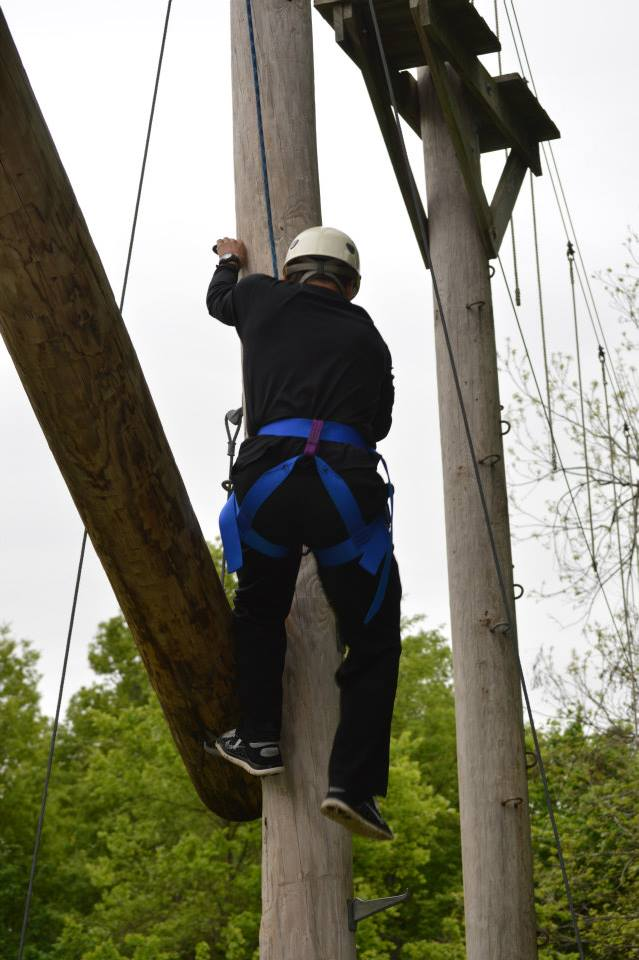 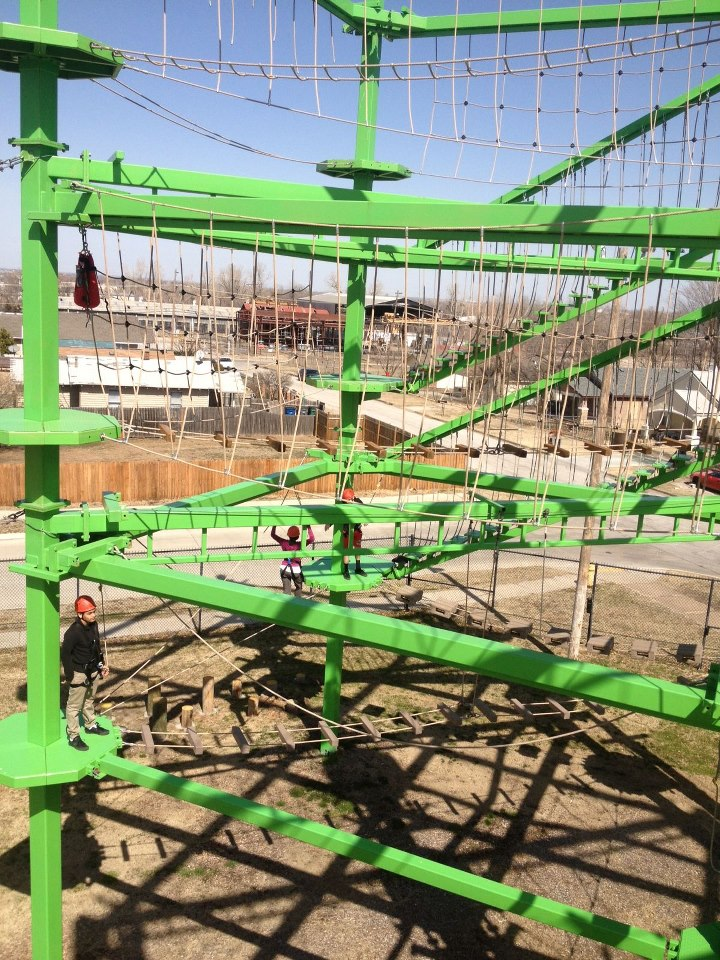 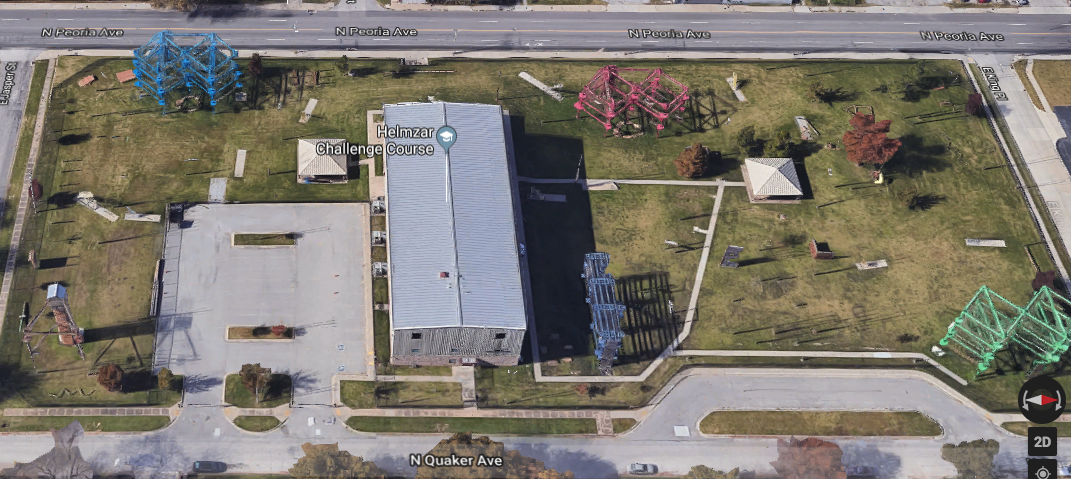 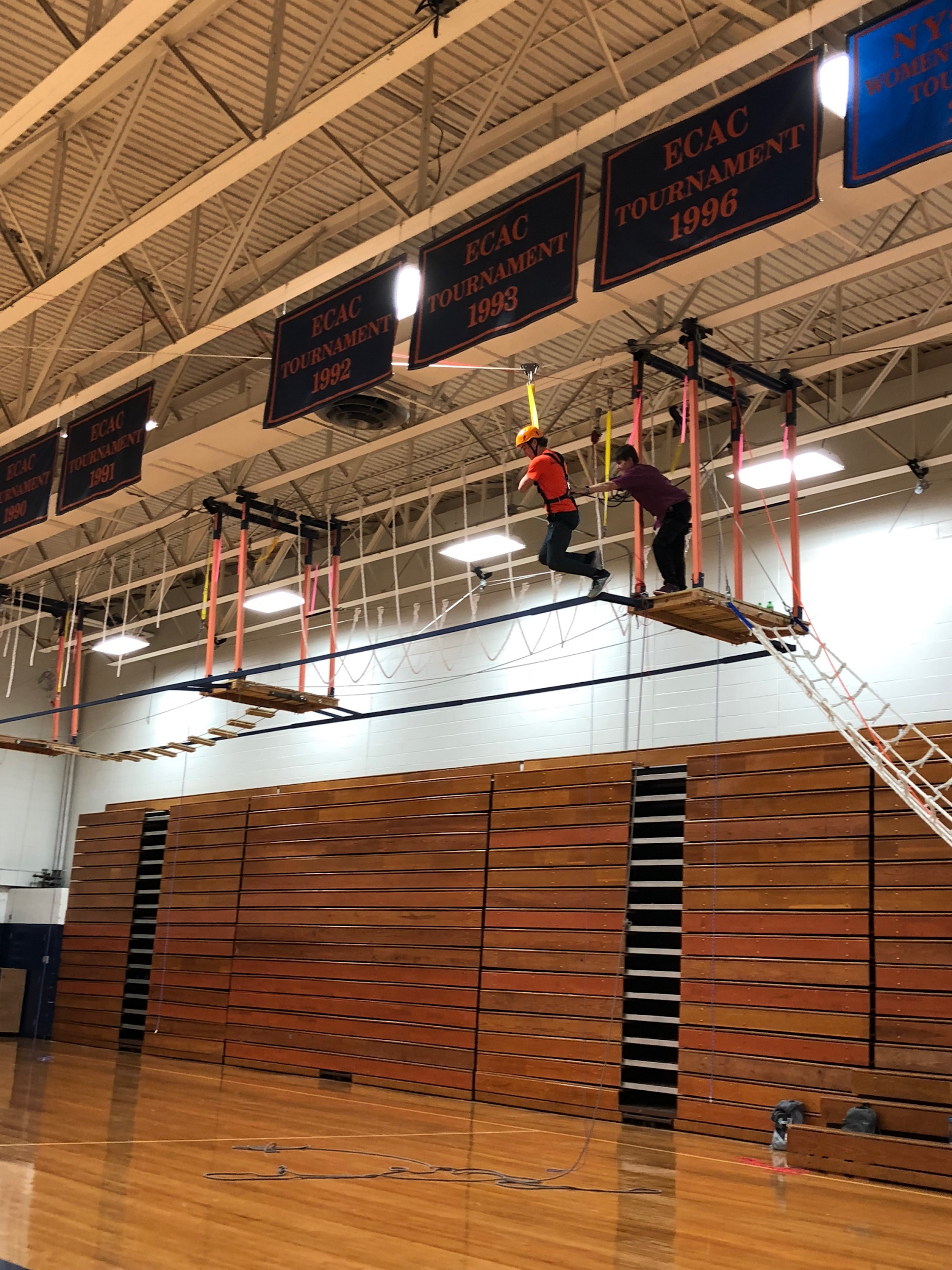 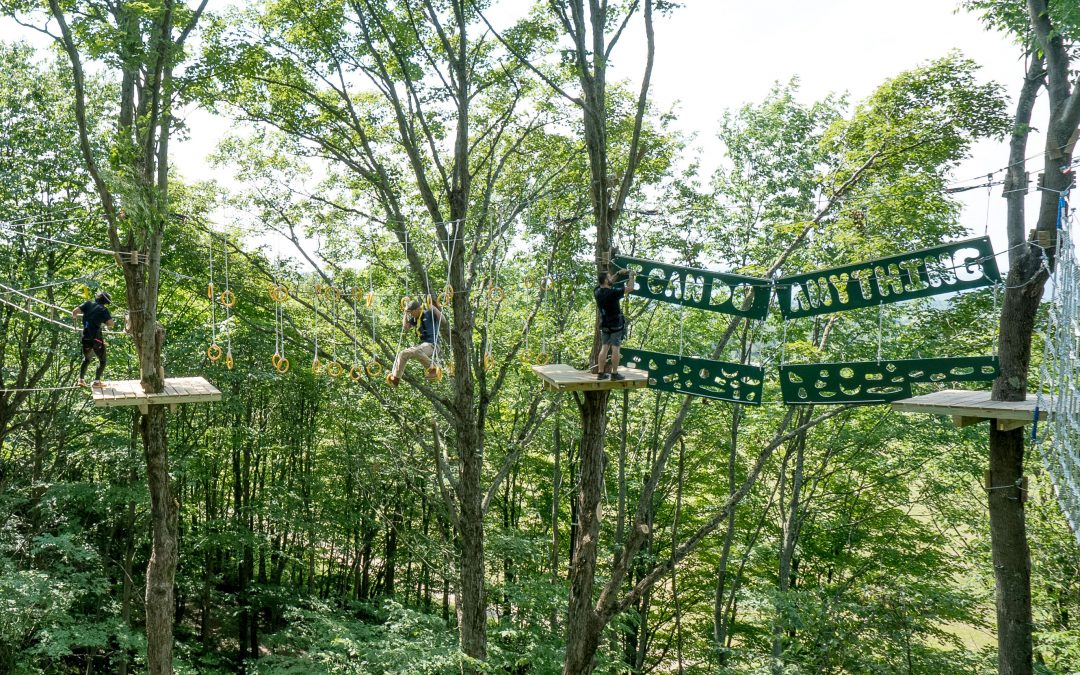 Dr. Carrie Taylor Ed.D
[Speaker Notes: 8 courses]
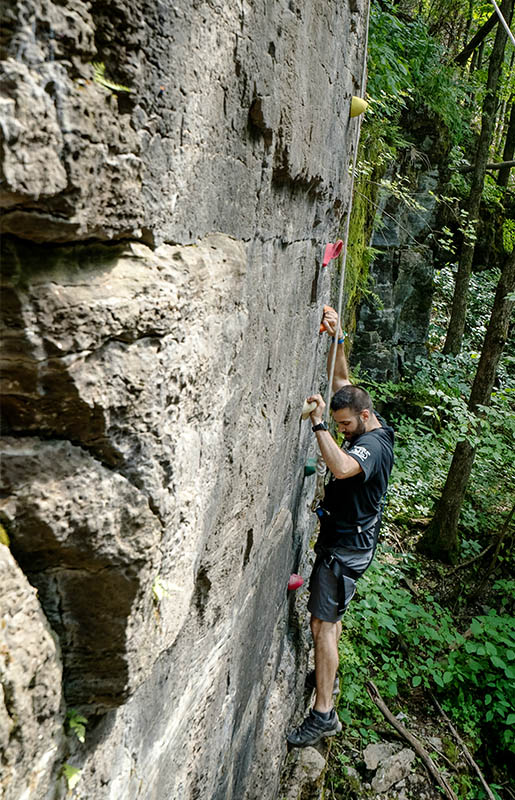 Know No Bounds
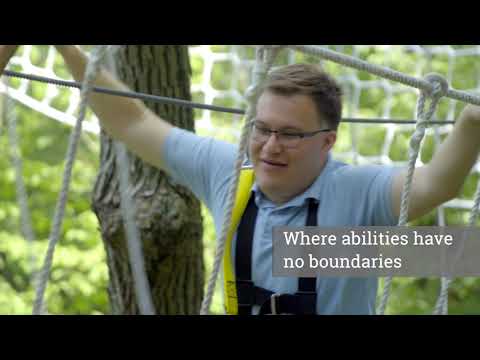 No Bounds
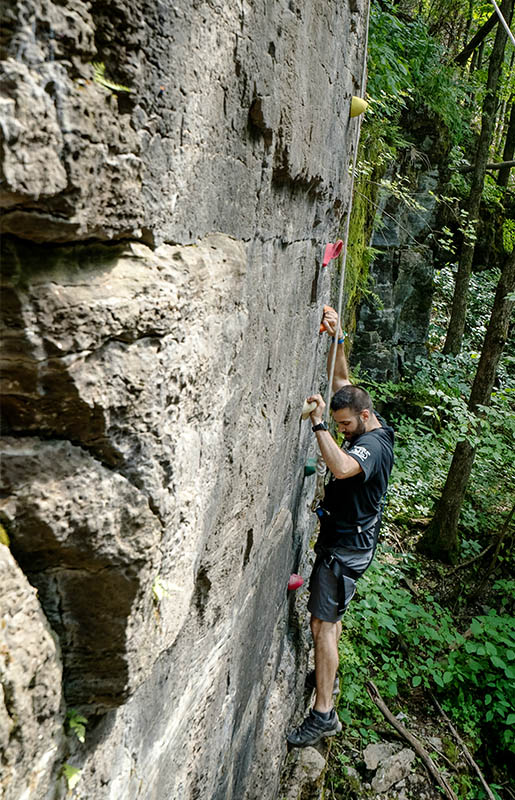 Upstate Cerebral Palsy (Jeremy Earl)
Partnerships
New York Department of Health
Dr. Carrie Taylor (Utica College)
NY State Lobbyist for the State Department
Adventure Mas (Mike Barker)
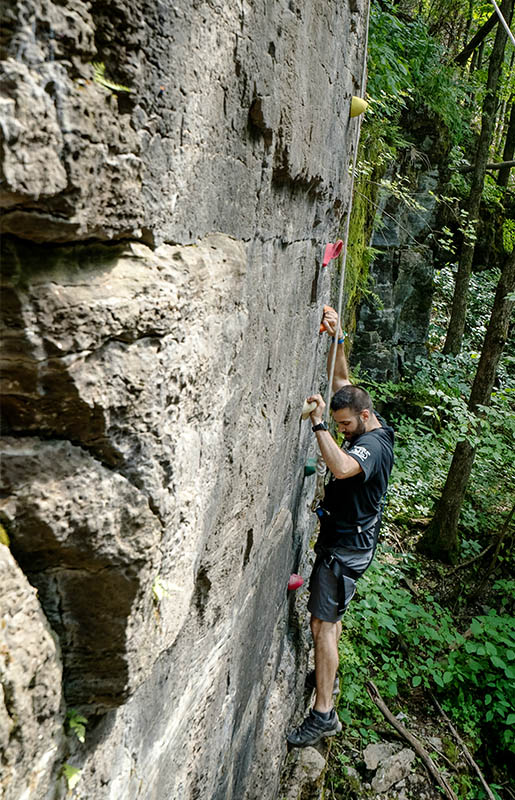 INTERNAL & EXTERNAL RELATIONSHIP
Facility Availability & Diversity

Internship, Volunteer & On-the-Job Training to Future Jobs

Training & Certification
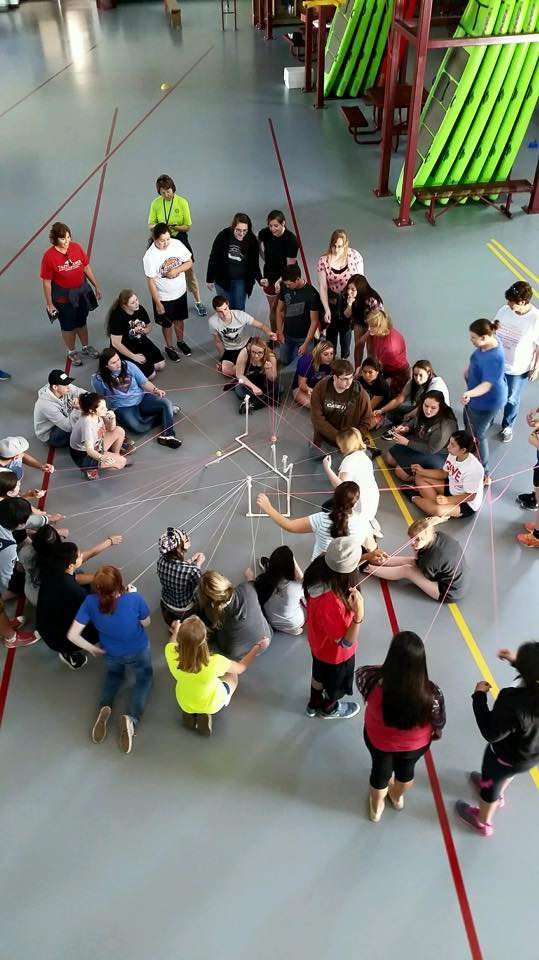 Educational Innovation
Encourages and Recognizes Innovation and Creativity

Link Curricula in Sports Management Programs to a Variety of Classrooms
Sports Management, Physical Education, Corporate Training, Camps, Recreation Therapist, Parks & Recreation and more
 
Experiential Learning Throughout all Levels
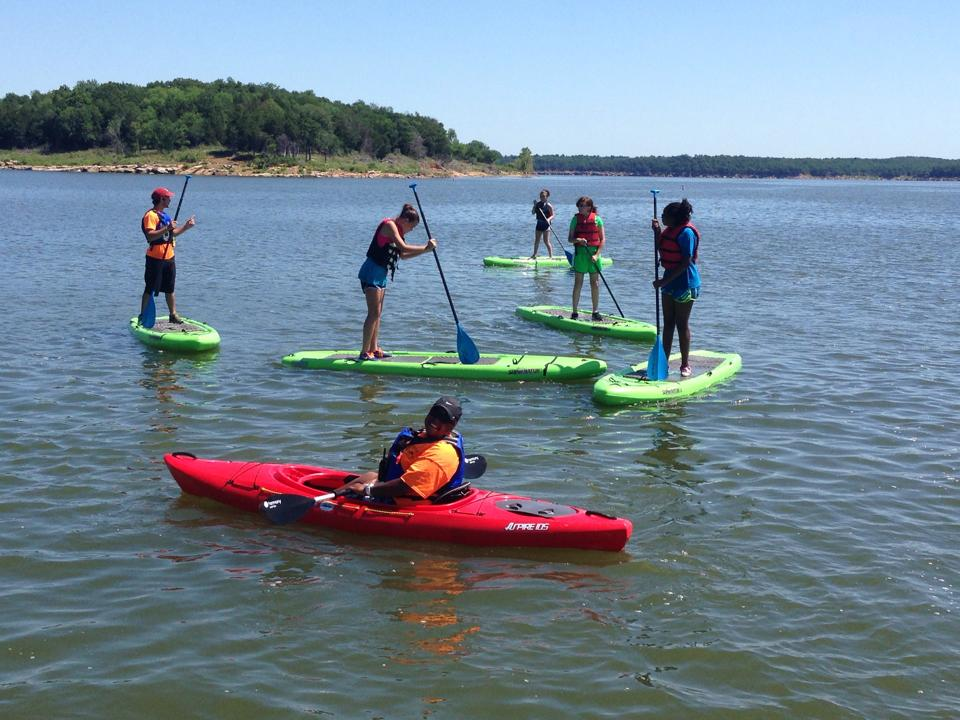 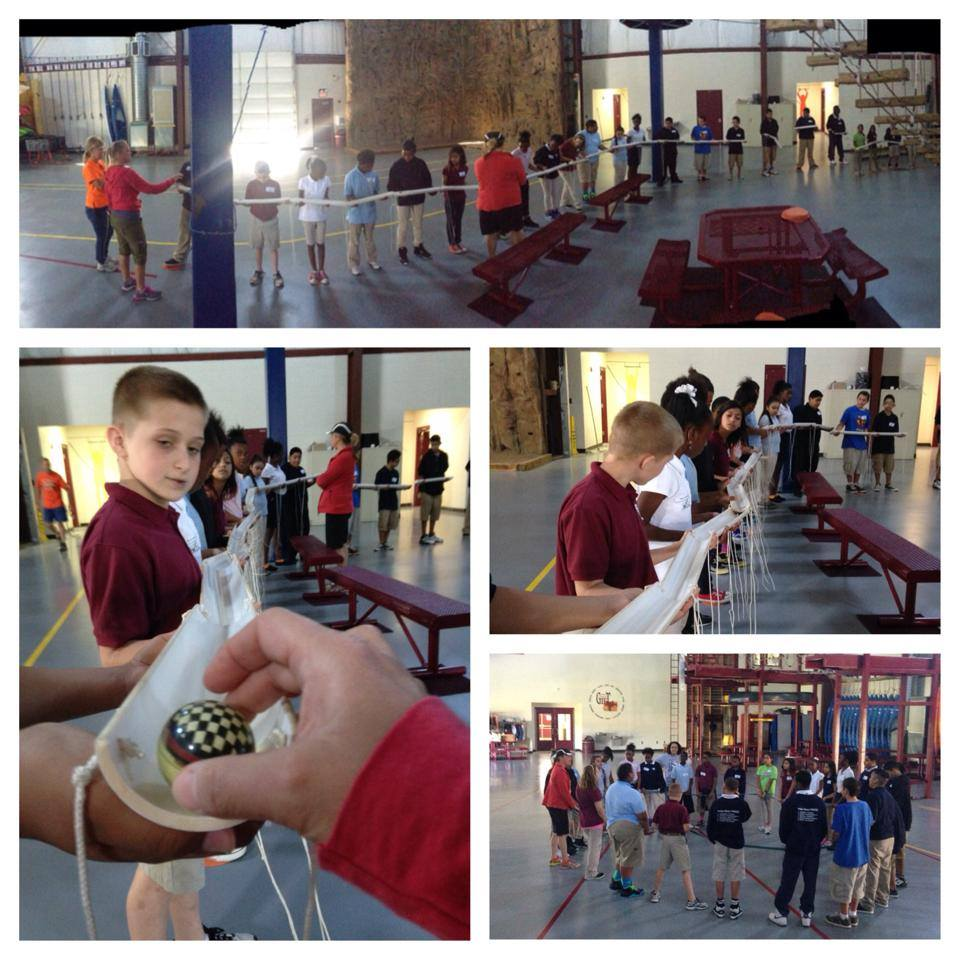 What Makes This Special
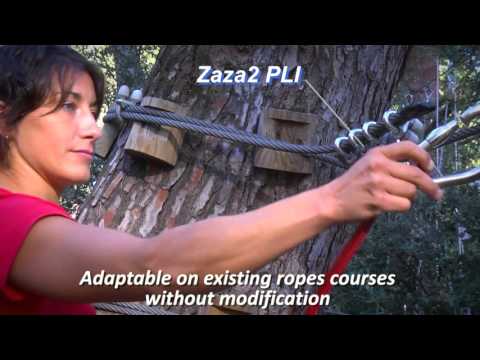 Diversity in Sports


		            Inclusion/Innovation/Creativity
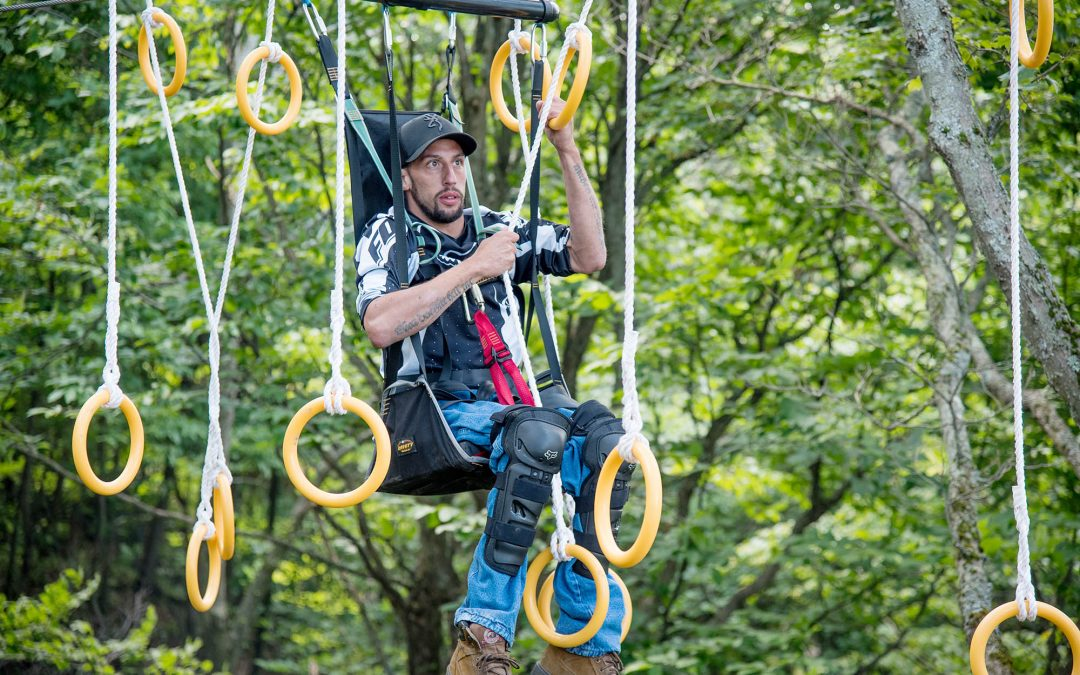 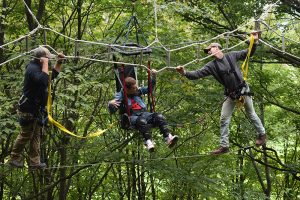 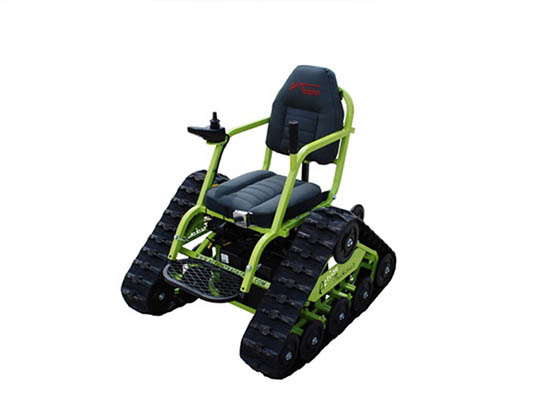 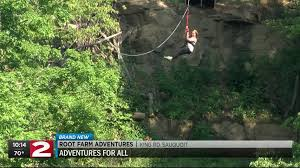 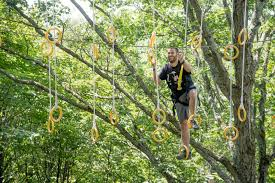 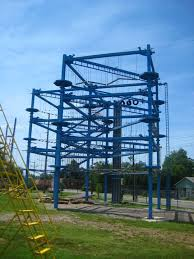 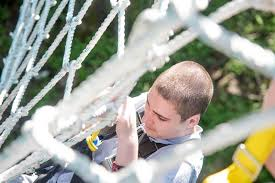 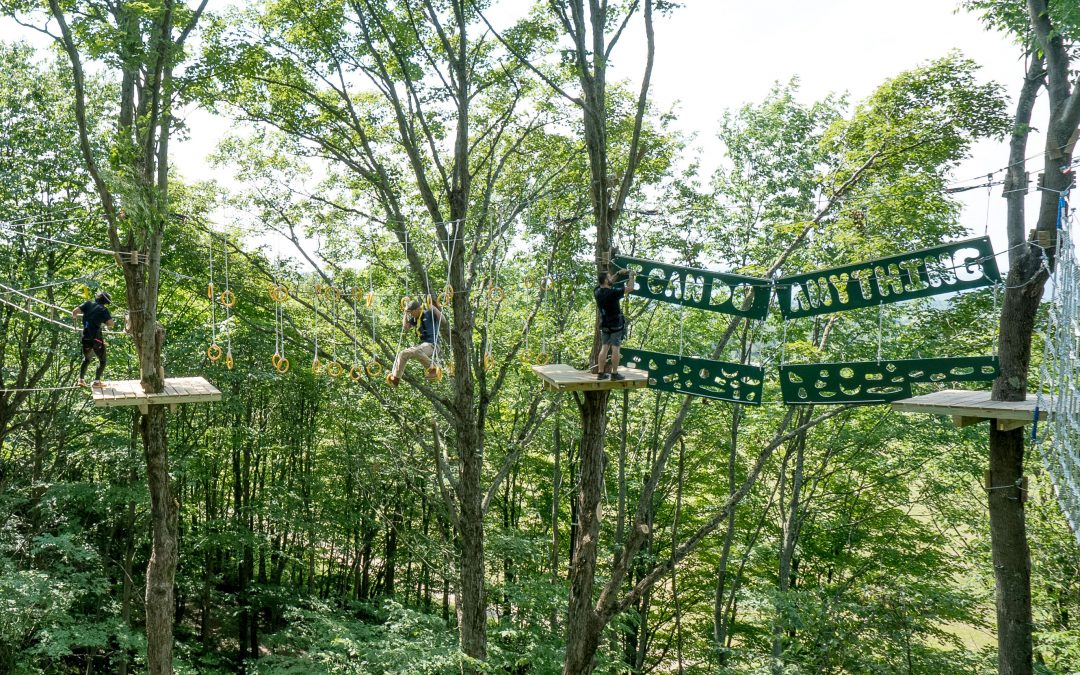 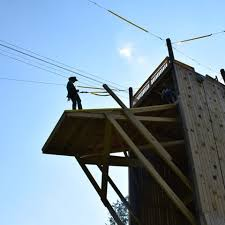 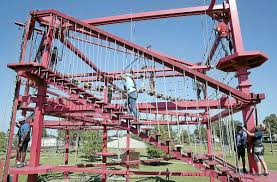 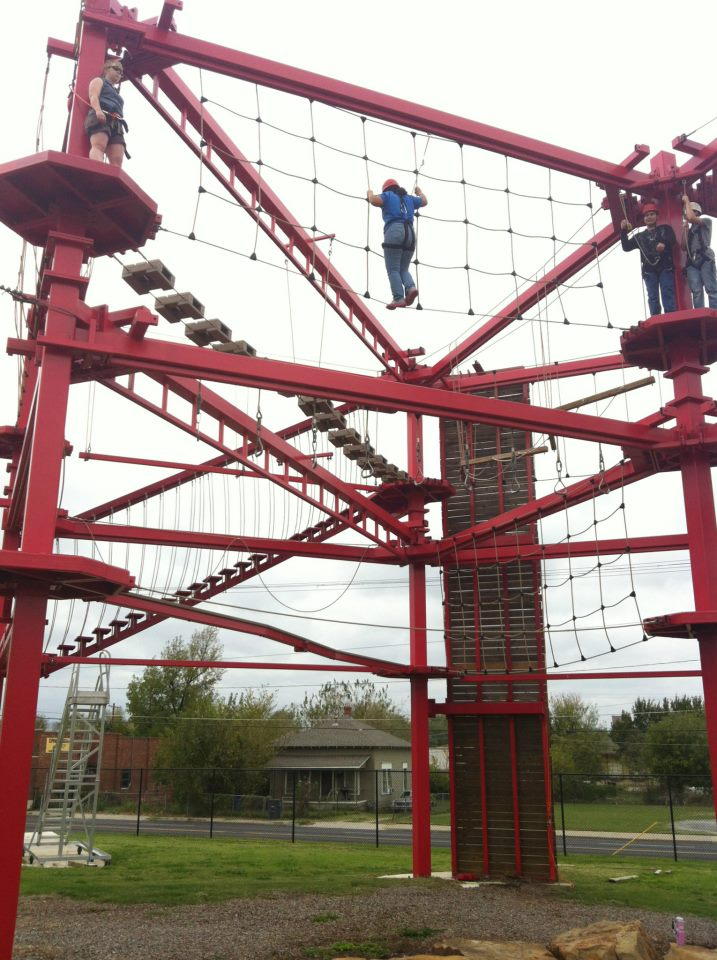 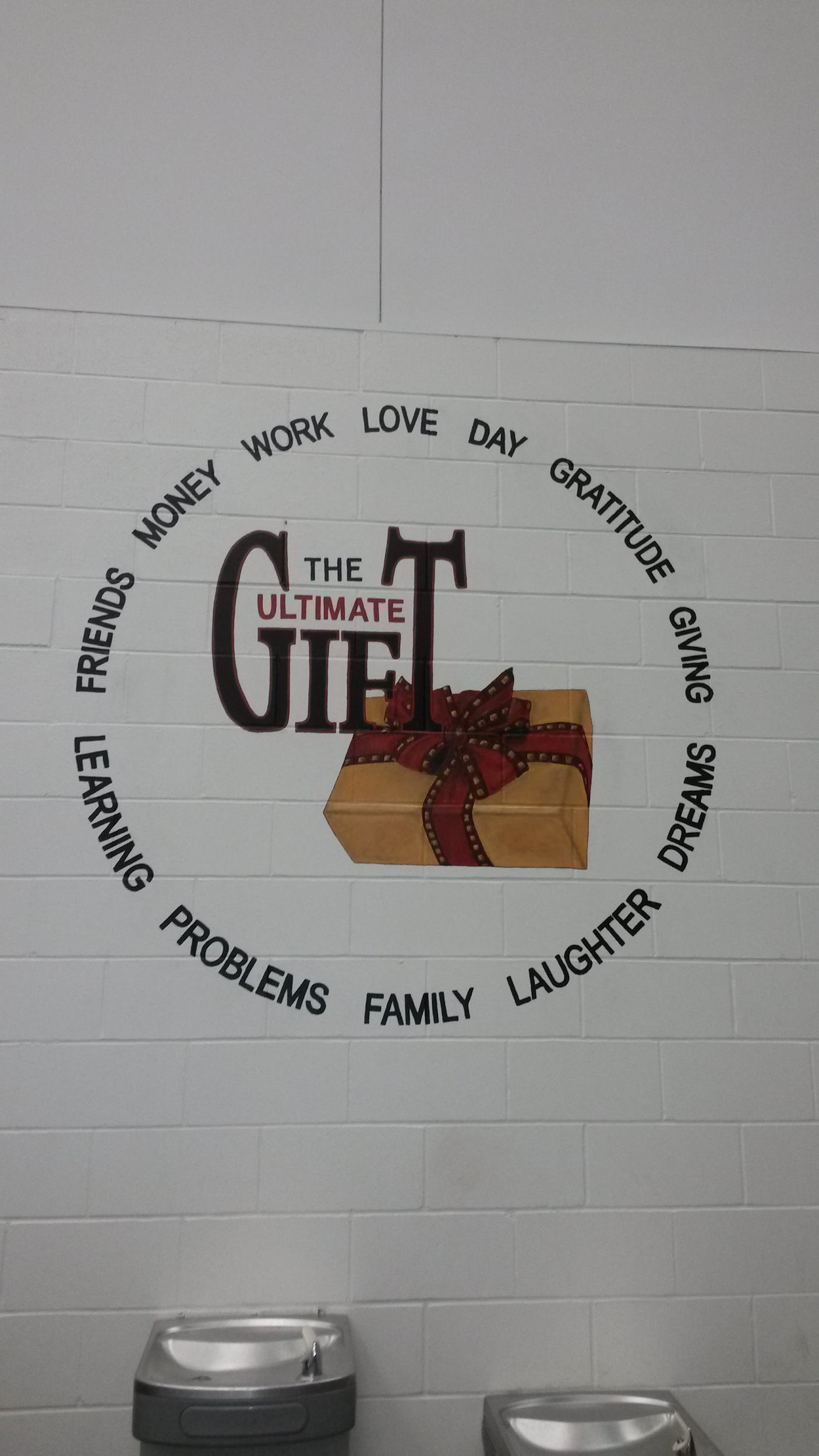 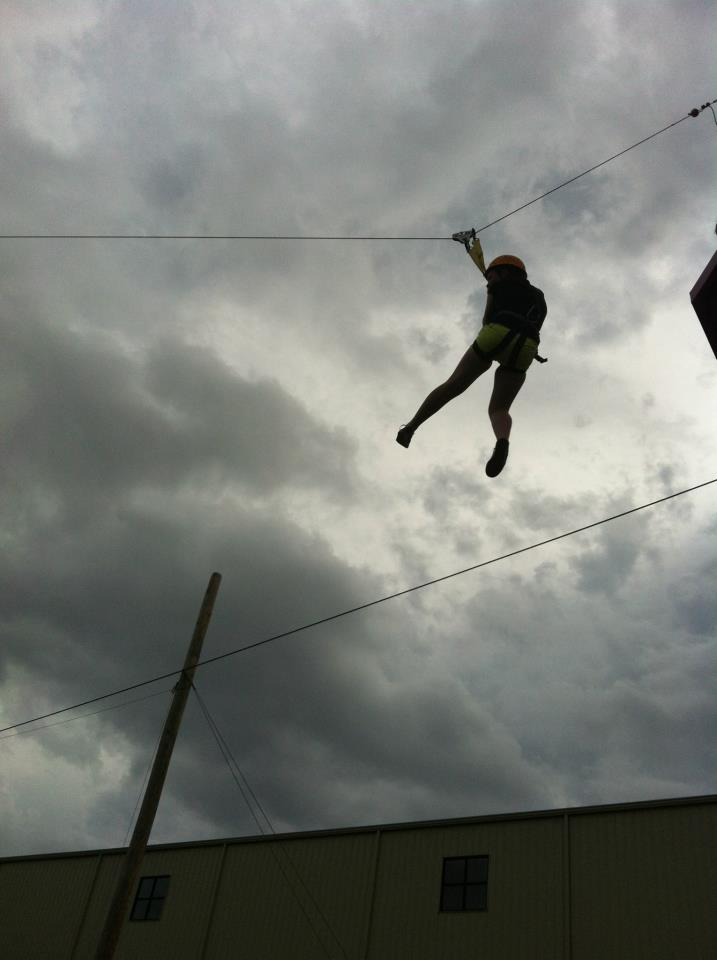 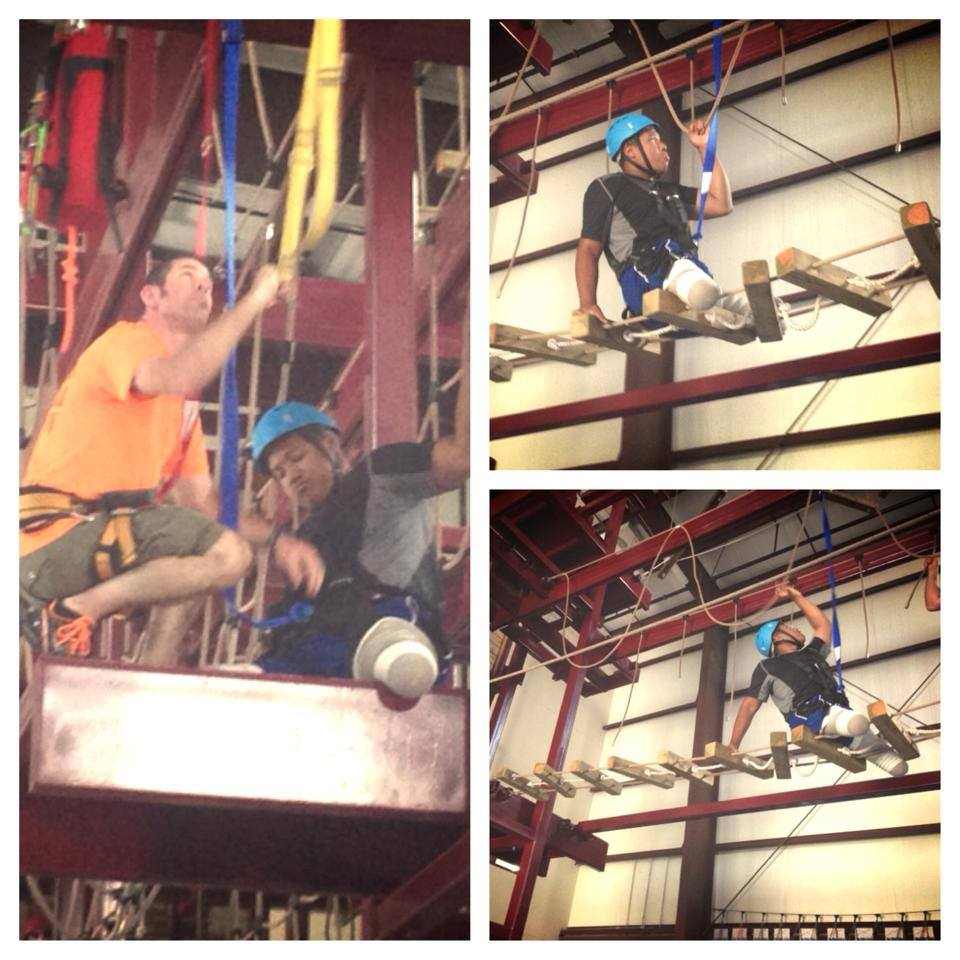 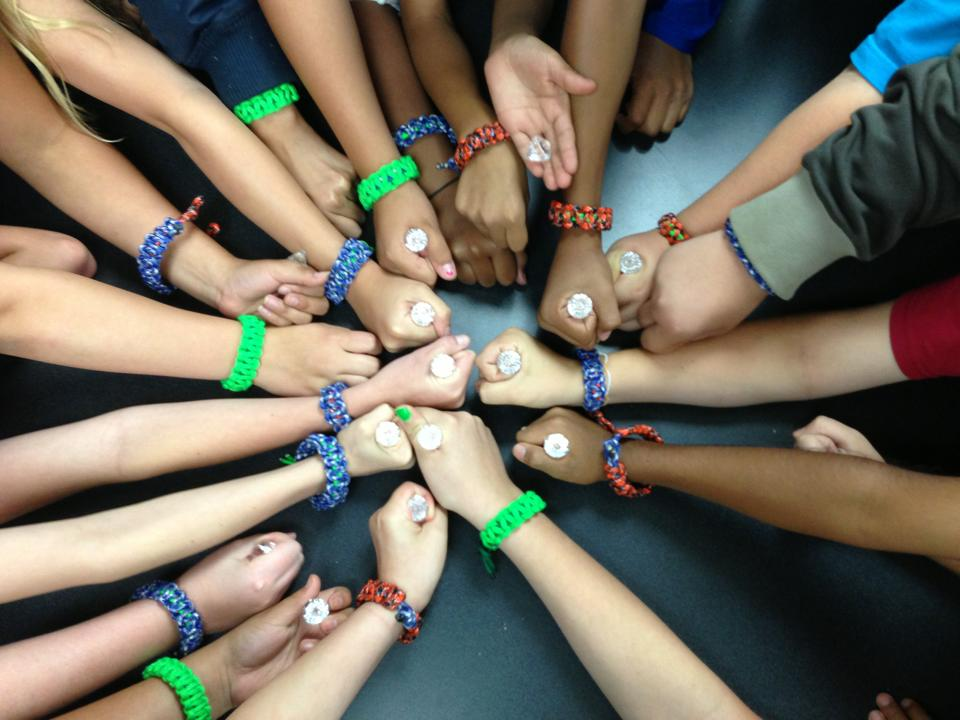 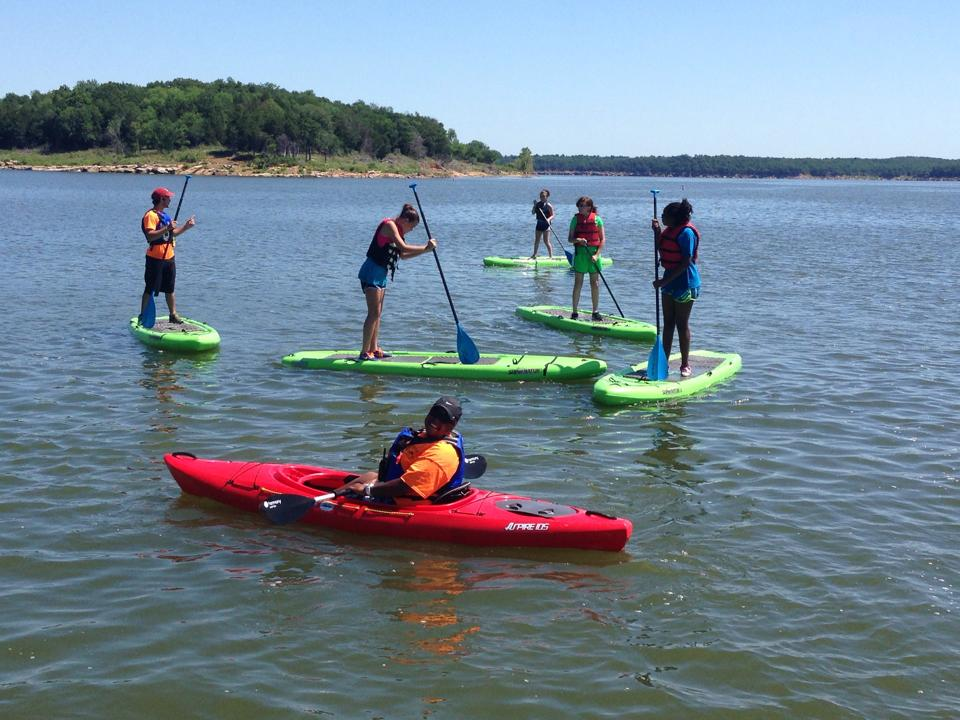 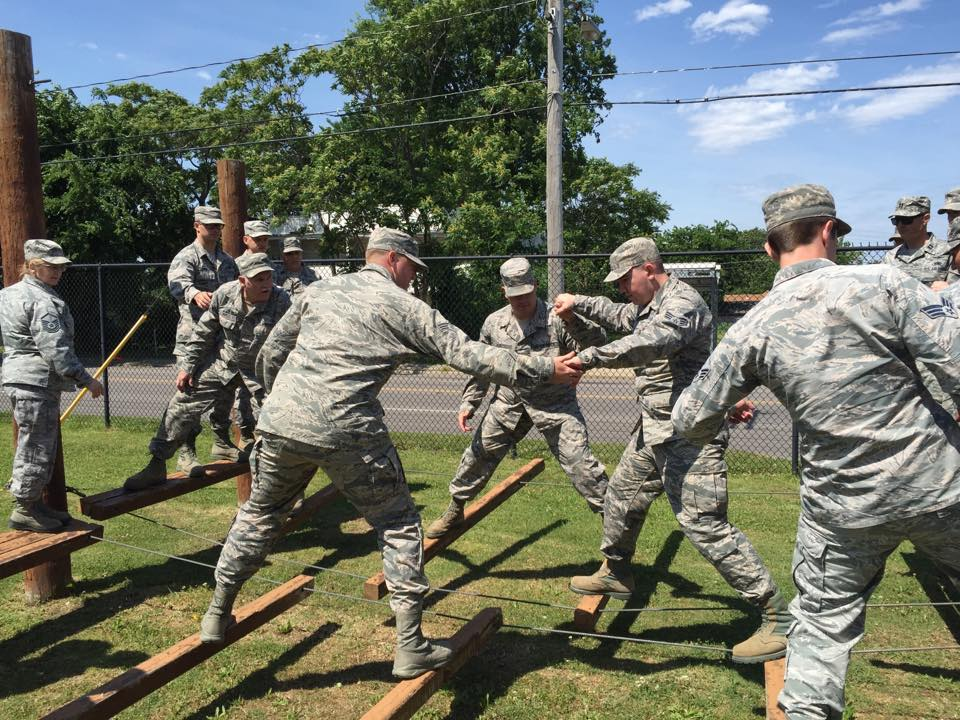 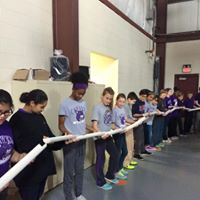 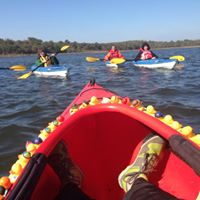 The Root Farm (example)
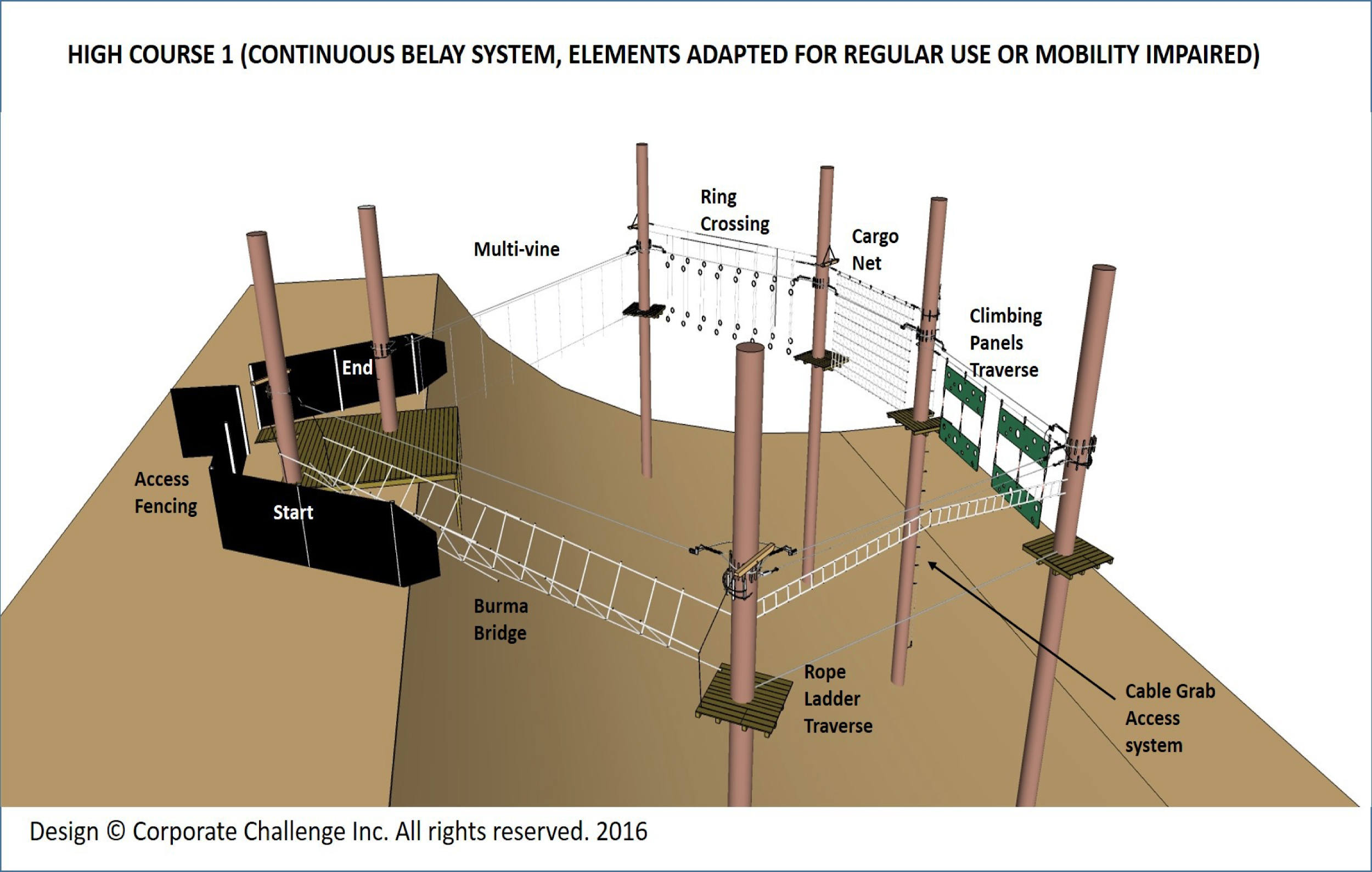 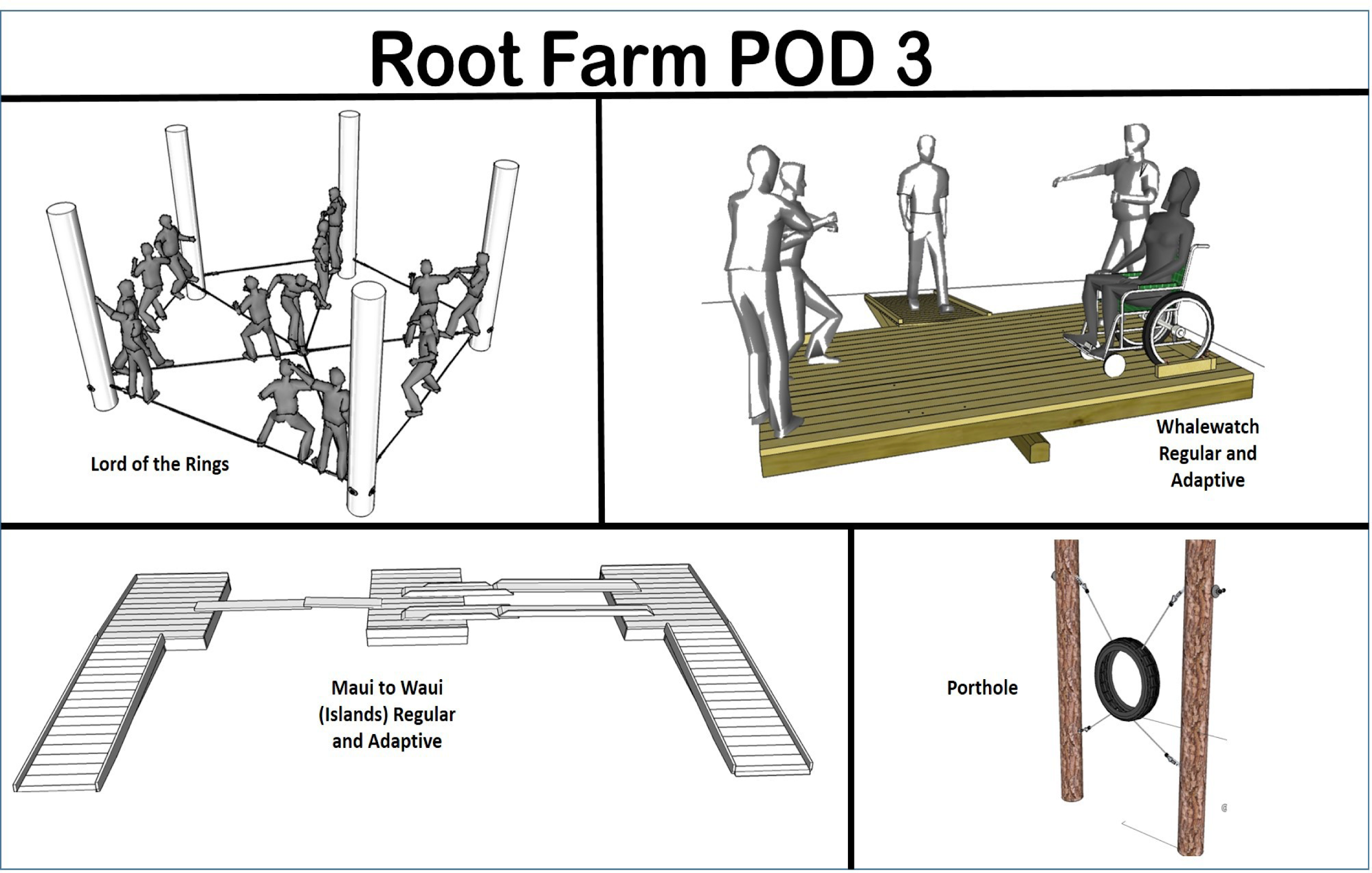 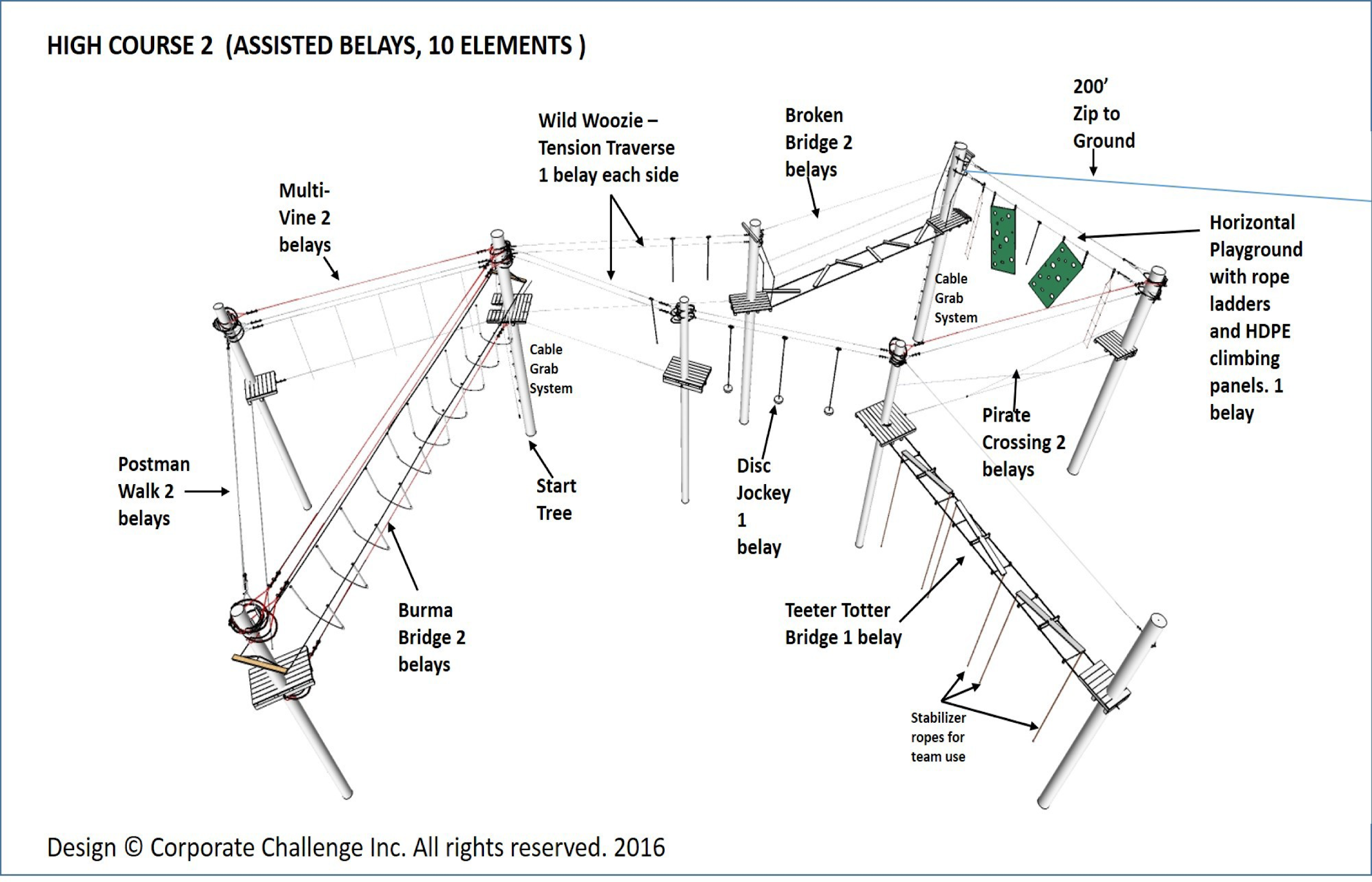 Questions? ? ? ? ? ?   Comments ? ? ? ? ? ?
Where abilities have no boundaries.